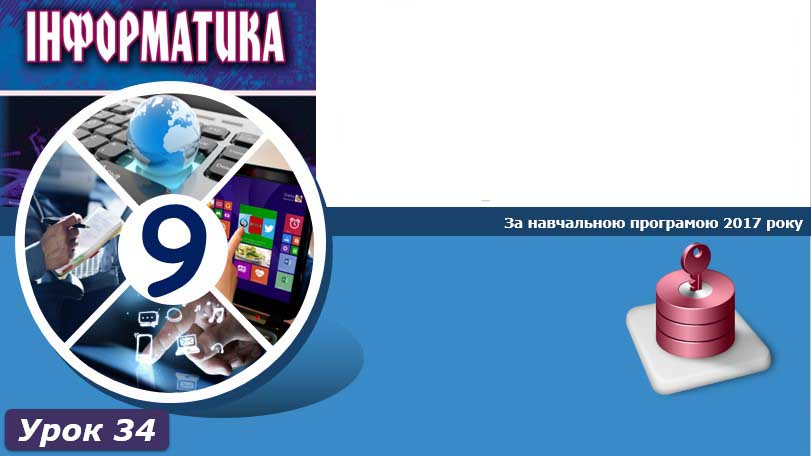 Поняття систем керування базами даних, їх призначення
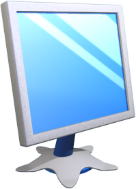 Поняття про системи управління базами даних
Розділ 3 § 3.1
Для роботи з комп'ютерними базами даних використовують спеціальні програми — системи управління базами даних (СУБД).
Використовуючи їх, користувачі:
створюють бази даних
виконують пошук
оновлення даних тощо.
Системи управління базами даних — це прикладні комп'ютерні програми, призначені для створення, збереження та використання баз даних.
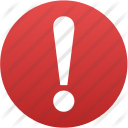 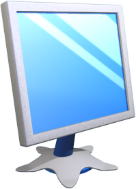 Для тих, хто хоче знати більше
Розділ 3 § 3.1
Залежно від розміщення баз даних і компонентів, які забезпечують їхнє опрацювання, СУБД поділяють на:
локальні
розподілені
Локальні СУБД забезпечують зберігання й опрацювання даних на локальному комп'ютері
В розподілених — дані можуть зберігатися та опрацьовуватися на різних комп'ютерах у локальній або глобальній мережі.
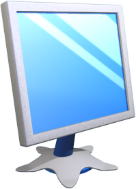 Для тих, хто хоче знати більше
Розділ 3 § 3.1
Залежно від способу доступу до бази даних СУБД розподіляють на:
файл-серверні
клієнт-серверні
інтегровані (вбудовані)
У файл-серверних СУБД файли з даними розміщуються на сервері, а на кожному клієнтському комп'ютері встановлено повну версію СУБД. Доступ з клієнтського комп'ютера до даних на файл-сервері здійснюється з використанням мережі.
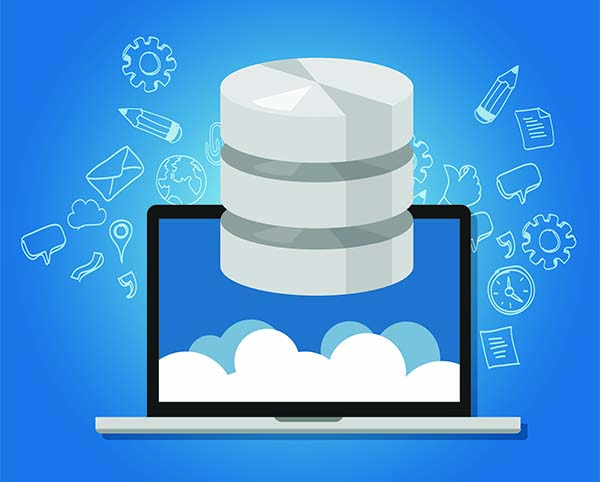 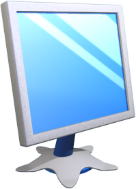 Для тих, хто хоче знати більше
Розділ 3 § 3.1
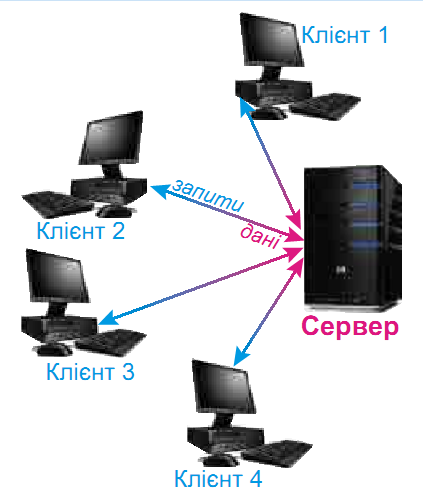 Найбільш широко в останні роки розвивається клієнт-серверна технологія використання баз даних.
За цією технологією на сервері встановлюється серверна версія СУБД, на ньому ж, як правило, розміщена і база даних. На клієнтських комп'ютерах установлюються тільки невеликі за обсягом і функціональністю клієнтські версії СУБД.
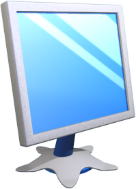 Для тих, хто хоче знати більше
Розділ 3 § 3.1
У завдання клієнтських версії СУБД входить формування запитів на опрацювання даних і виведення результату опрацювання,   надісланого   із сервера.   Усі   операції над даними здійснюються на сервері. За клієнт-серверною технологією організовано роботу:
залізничних кас продажу квитків
банкоматів тощо.
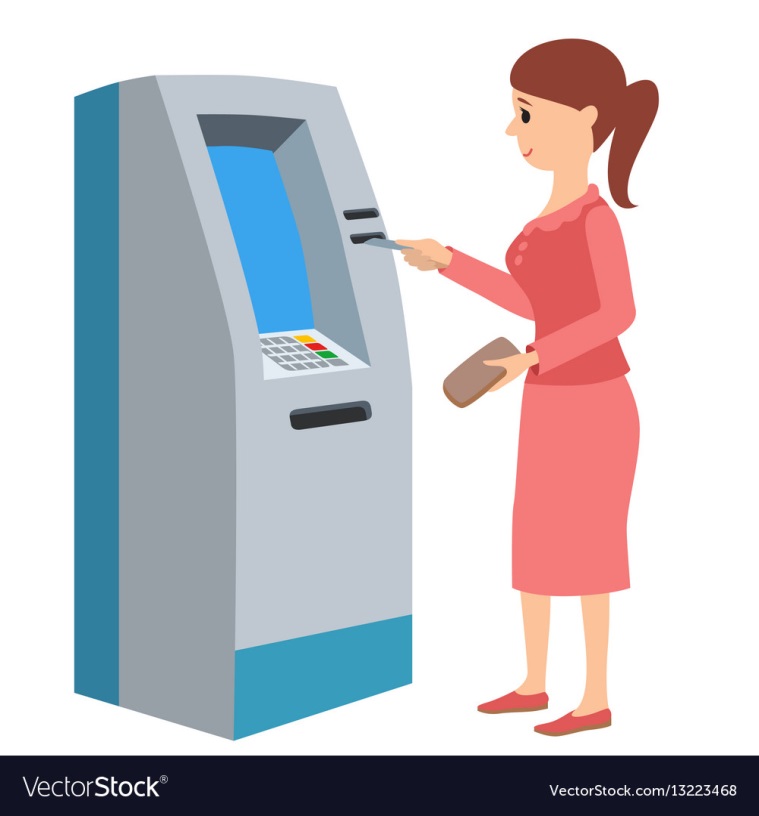 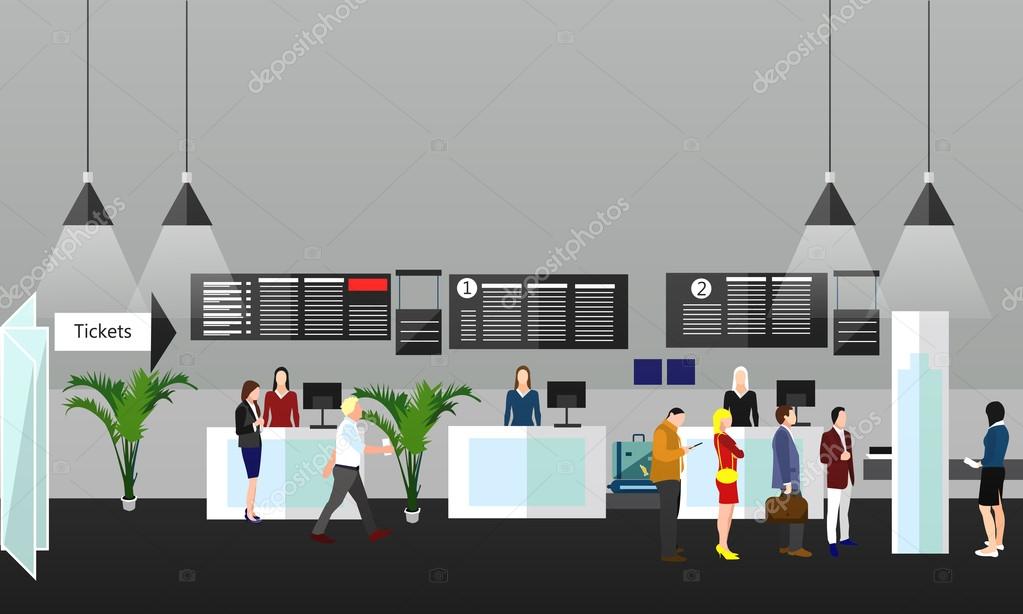 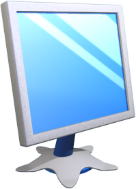 Для тих, хто хоче знати більше
Розділ 3 § 3.1
Інтегровані (вбудовані) СУБД використовуються як складові інших програмних продуктів, наприклад:
електронних енциклопедій
електронних словників
пошукових систем тощо
Ці системи не потребують окремої інсталяції, можуть мати обмежений набір функцій з управління базою даних, наприклад не забезпечувати оновлення даних. Доступ до даних здійснюється з використанням засобів прикладної програми, у яку інтегровано СУБД.
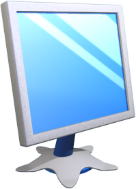 Поняття про системи управління базами даних
Розділ 3 § 3.1
Схема основних класифікацій систем управління базами даних
Системи управління базами даних
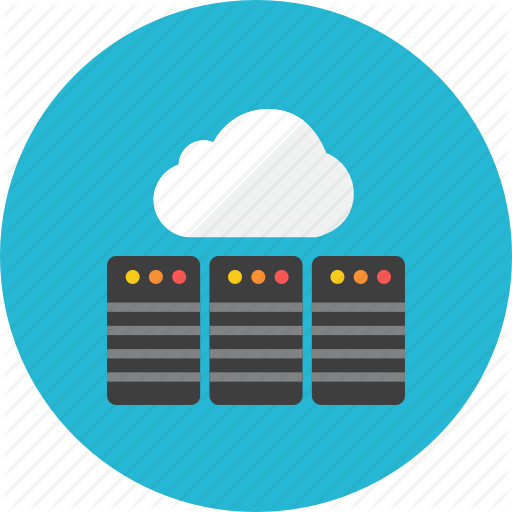 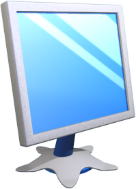 Система управління базами даних Microsoft Office Access
Розділ 3 § 3.1
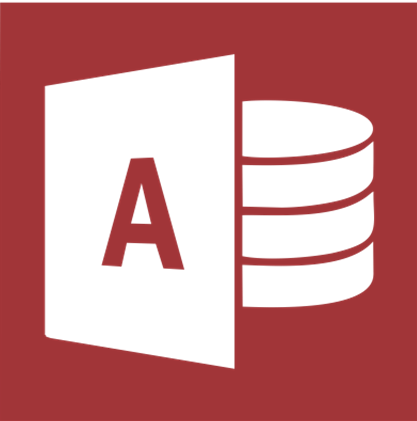 Система управління базами даних Access (далі Access) — це реляційна СУБД Access (англ. Access — доступ, вибірка даних), належить також до файл-серверних СУБД і передбачає роботу порівняно з невеликими за обсягом базами даних для особистого користування та для невеликих організацій.
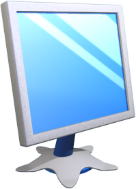 Система управління базами даних Microsoft Office Access
Розділ 3 § 3.1
Основними об'єктами в базах даних Access є:
таблиці
форми
запити
звіти
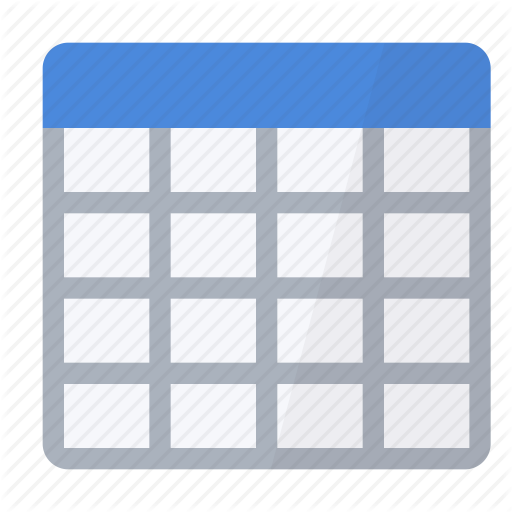 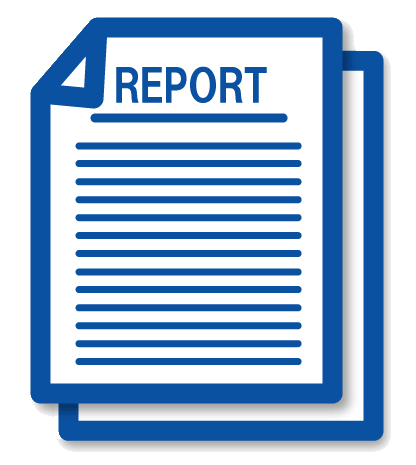 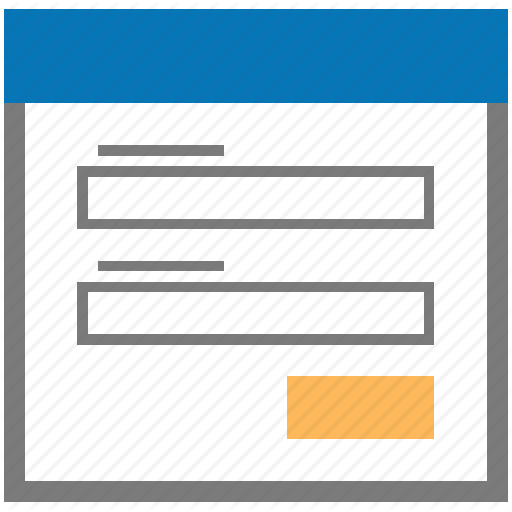 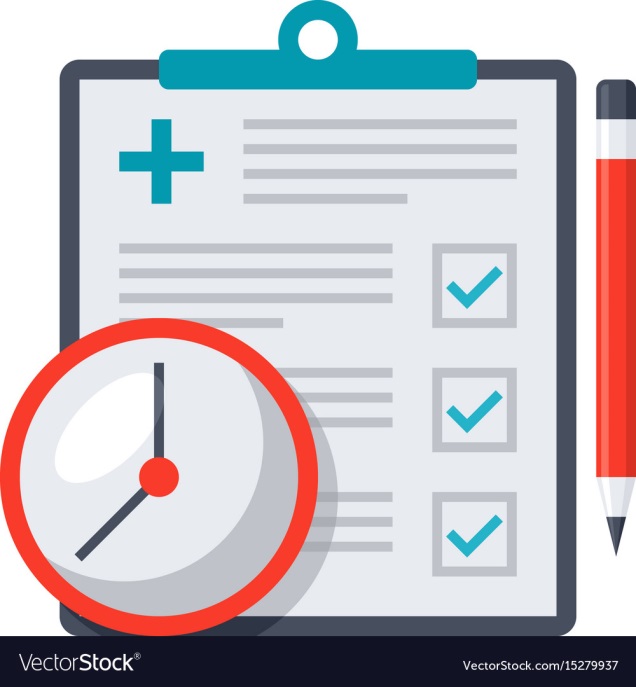 Їх призначення розглянемо у процесі ознайомлення з різними базами даних.
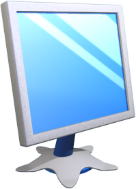 Система управління базами даних Microsoft Office Access
Розділ 3 § 3.1
Для збереження баз даних Access використовує:
основний формат файлів ACCDB (англ. Access DataBase  — база даних Access)
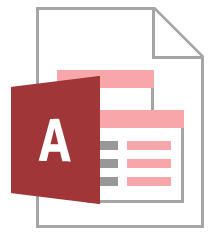 забезпечуючи роботу і з форматами файлів попередніх версій програми, наприклад MDB (англ. Microsoft DataBase — база даних Microsoft)
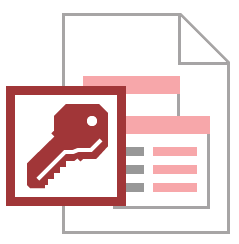 ACCDB
MDB
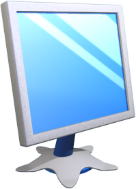 Система управління базами даних Microsoft Office Access
Розділ 3 § 3.1
Access можна запустити на виконання кількома способами. Наприклад,
двічі клацнути на значку вже існуючого файла бази даних формату СУБД Access
виконати Пуск  Access
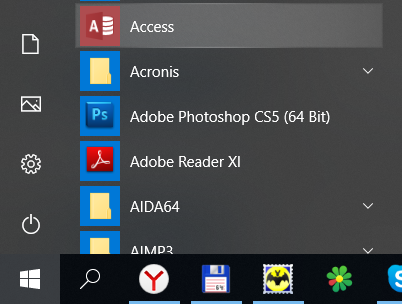 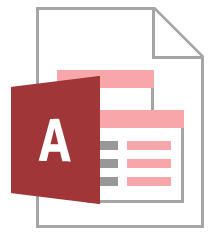 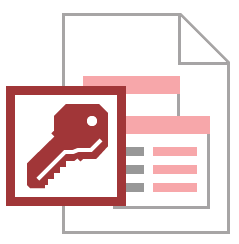 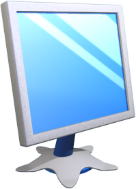 Система управління базами даних Microsoft Office Access
Розділ 3 § 3.1
У першому випадку після запуску програми Access на екрані відкривається початкове вікно програми.
Для створення нової локальної версії бази даних потрібно:
Вибрати кнопку Пуста база даних.
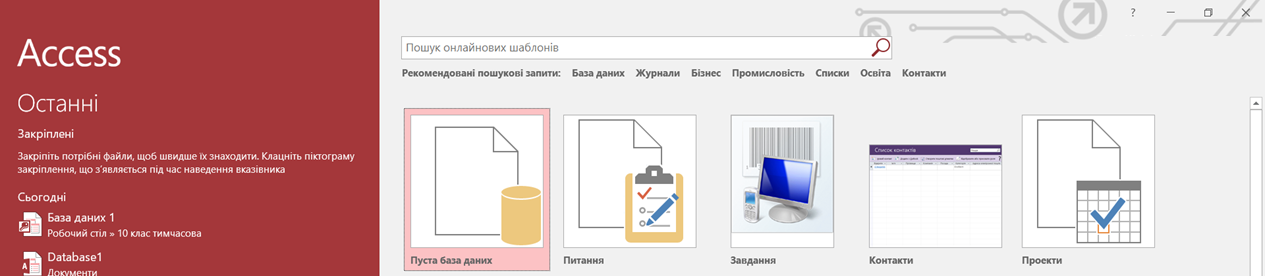 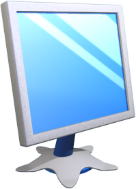 Система управління базами даних Microsoft Office Access
Розділ 3 § 3.1
(Продовження…) Створення нової локальної версії бази даних:
Увести ім'я файла майбутньої бази даних у поле Ім'я файлу (наприклад, Мій проект).
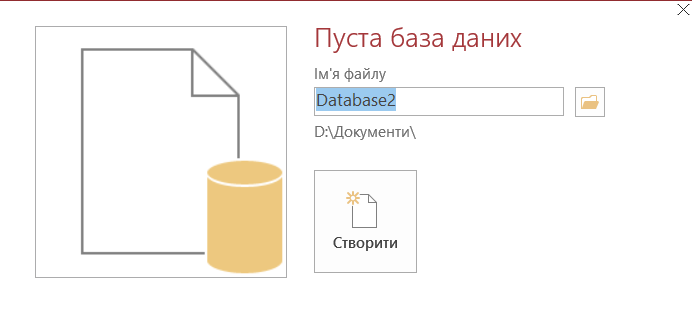 Вибрати за потреби нове місце збереження файла (кнопка Знайти розташування для бази даних).
Вибрати кнопку Створити.
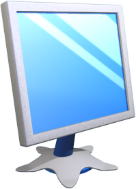 Система управління базами даних Microsoft Office Access
Розділ 3 § 3.1
Для створення бази даних на основі шаблону бази даних слід:
Запустити програму Access.
Вибрати шаблон або групу шаблоні.
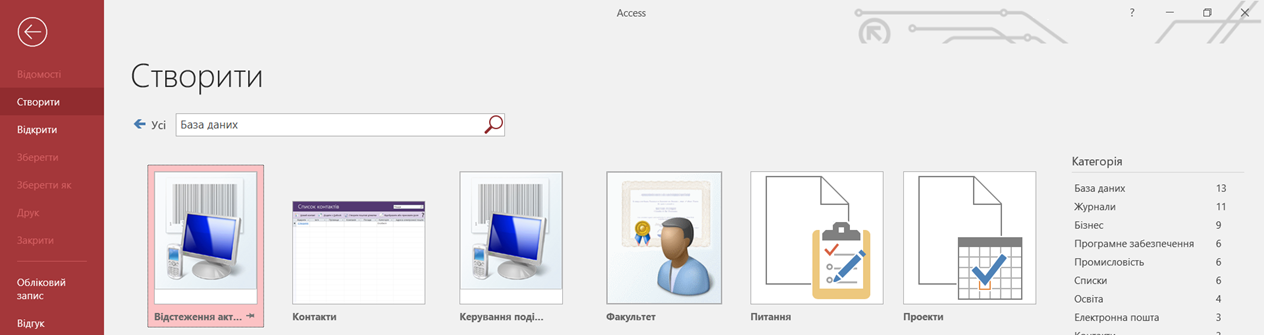 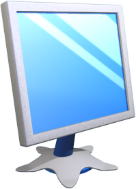 Система управління базами даних Microsoft Office Access
Розділ 3 § 3.1
(Продовження…) створення бази даних на основі шаблону бази даних:
Вибрати у вікні, що відкрилося, потрібний шаблон (групу шаблонів, а потім потрібний шаблон), наприклад Контакти).
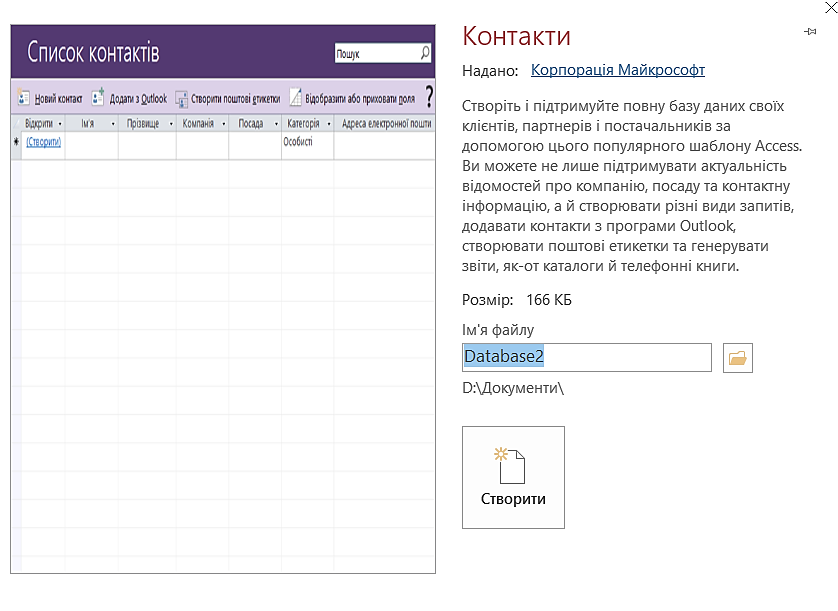 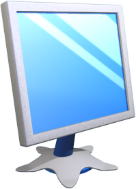 Система управління базами даних Microsoft Office Access
Розділ 3 § 3.1
(Продовження…) створення бази даних на основі шаблону бази даних:
Увести ім'я файла майбутньої бази даних (наприклад, Мій клас) у поле Ім'я файла.
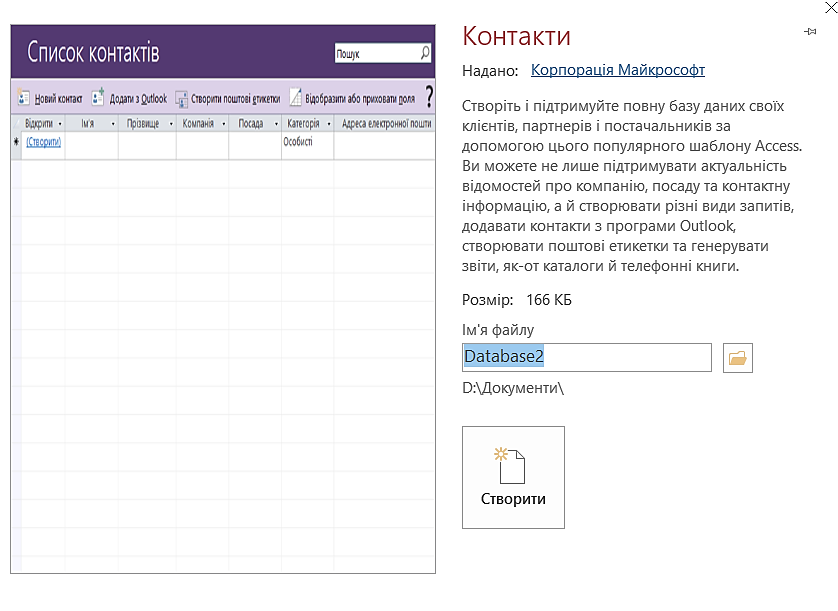 Вибрати за потреби нове місце збереження файла (кнопка Знайти розташування для бази даних)
Вибрати кнопку Створити.
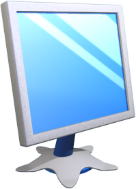 Система управління базами даних Microsoft Office Access
Розділ 3 § 3.1
Програма створить нову базу даних із вказаним іменем і обумовленою шаблоном структурою.
Після відкриття створеної бази даних під Стрічкою, як правило, з'являється рядок з попередженням системи безпеки про те, що певний вміст бази даних вимкнуто. Для ввімкнення повного вмісту бази даних потрібно вибрати кнопку Увімкнути вміст.
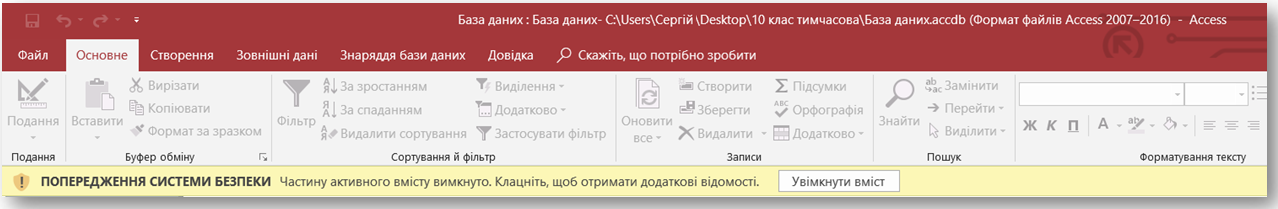 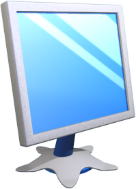 Робота в СУБД Access
Розділ 3 § 3.1
На прикладі бази даних, створеної на основі шаблону Контакти, ознайомимося з інтерфейсом Access та окремими операціями над об'єктами бази даних.
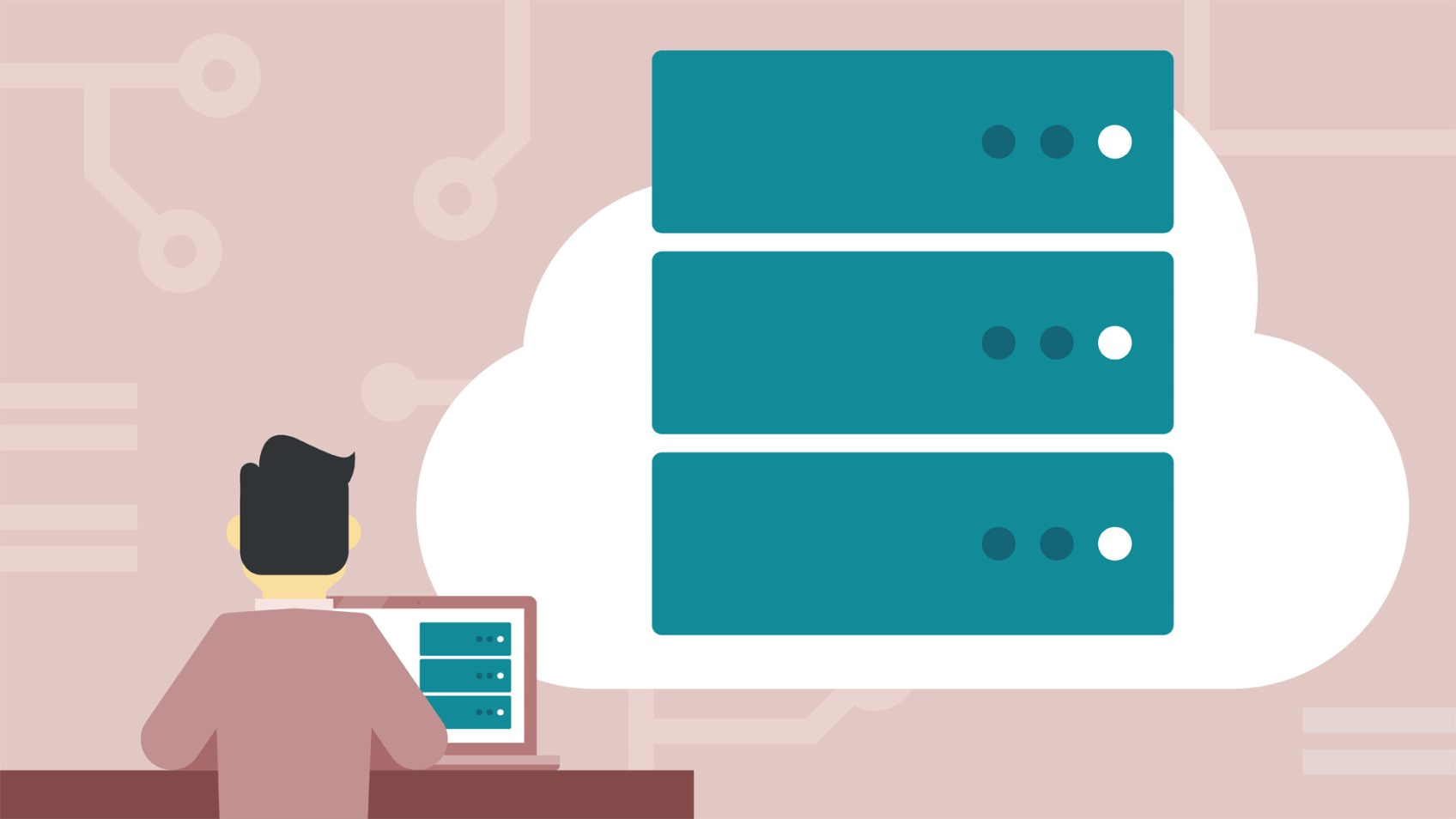 Після створення нової бази даних на основі зазначеного шаблону на екран виводиться форма Список контактів для введення даних про осіб, з якими ви плануєте підтримувати ділові чи дружні стосунки.
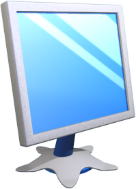 Вікно СУБД з формою бази даних, створеної на основі шаблону Контакти
Розділ 3 § 3.1
Кнопка Подання для вибору виду подання
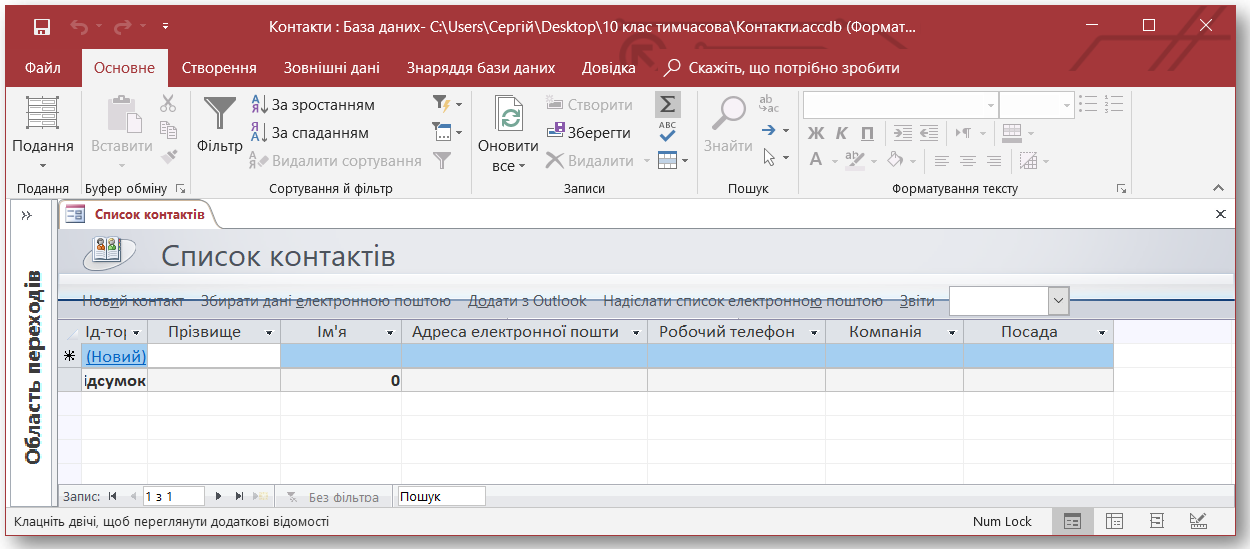 Кнопка закриття поточної вкладки
Кнопка відкриття/закриття Області переходів
Вкладка відкритого об’єкта
Імена (підписи полів)
Заголовок форми
Поля для введення даних
Область переходів
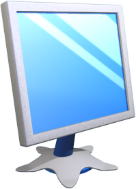 Робота в СУБД Access
Розділ 3 § 3.1
Щоб переглянути список інших об'єктів бази даних, потрібно відкрити Область переходів, вибравши відповідну кнопку.
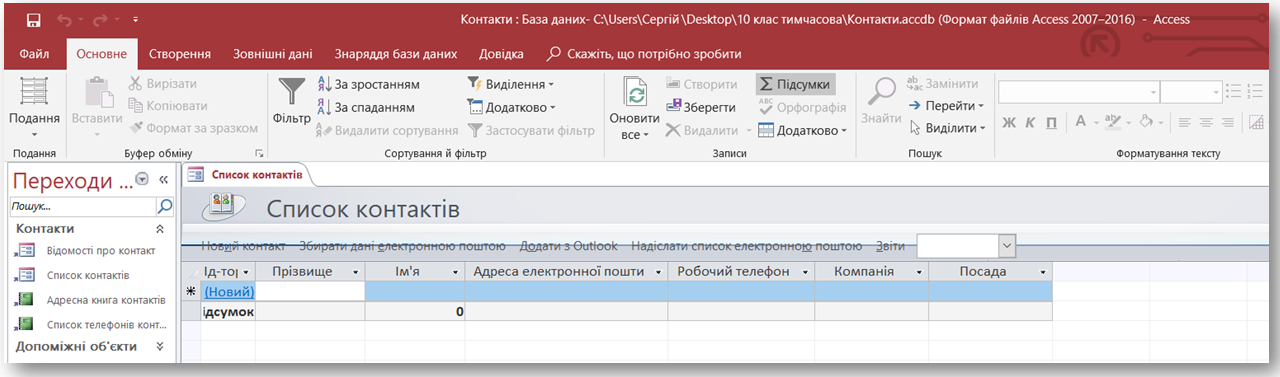 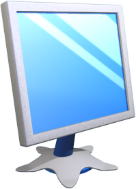 Робота в СУБД Access
Розділ 3 § 3.1
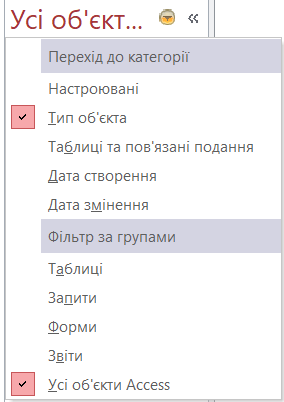 Вигляд списку користувач може змінити. Для цього потрібно вибрати кнопку     справа від заголовка області.
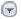 Відкриється список, що складається з двох частин. У верхній частині можна вибрати одну з категорій, у які будуть групуватися об'єкти, а у нижній — фільтр, за яким у цій категорії будуть відбиратися об'єкти: Усі об'єкти Access, Таблиці, Форми, Запити чи Звіти.
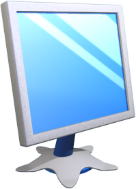 Робота в СУБД Access
Розділ 3 § 3.1
За вибору категорії відображення Тип об'єкта в Області переходів з'явиться список об'єктів бази даних, згрупований за типами: Таблиці, Форми, Запити, Звіти.
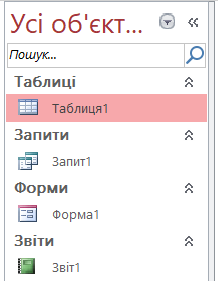 Кожний з об'єктів має умовне позначення у вигляді значка:
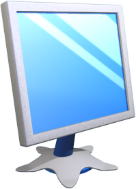 Робота в СУБД Access
Розділ 3 § 3.1
Для відкриття потрібного об'єкта слід двічі клацнути на його імені в Області переходів. Уміст даного об'єкта буде виведено на екран, його вкладка з'явиться в центральній частині вікна програми. Такі дії відбудуться для всіх названих об'єктів, крім деяких форм, які відкриваються в окремому вікні.
Для закриття поточного об'єкта потрібно вибрати кнопку Закриття поточної вкладки.
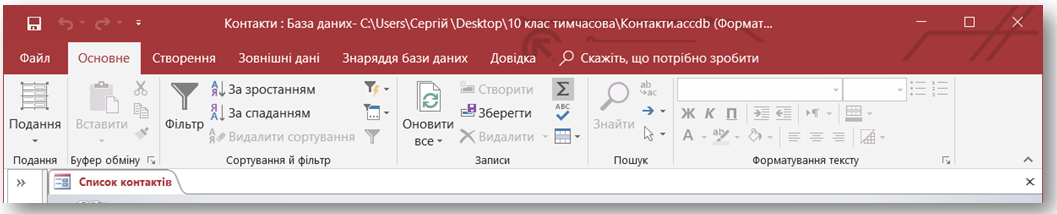 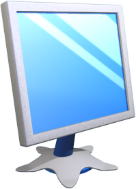 Робота в СУБД Access
Розділ 3 § 3.1
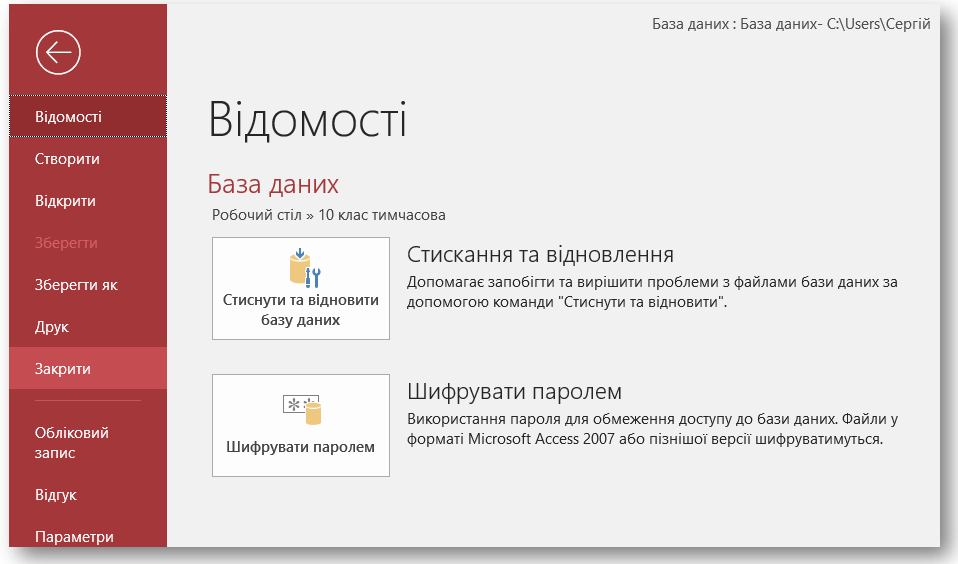 Для закриття поточної бази даних слід виконати Файл  Закрити.
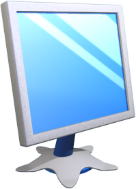 Робота в СУБД Access
Розділ 3 § 3.1
Для закриття Access треба вибрати кнопку закриття програми в Рядку заголовка.
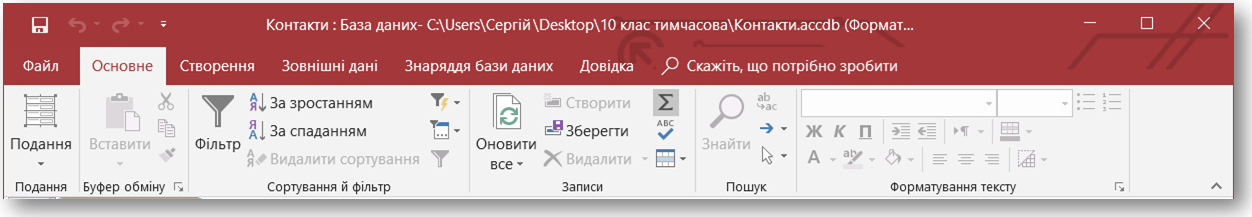 Якщо не передбачено змінення формату файла бази даних або місця його збереження, то додатково зберігати файл БД перед закриттям не потрібно — дані в базі даних зберігаються автоматично після завершення їхнього введення.